Az első keresztyének kora
Áldás békesség!
Erős vár a mi Istenünk! Dicsértessék a Jézus Krisztus!
DIGITÁLIS HITTANÓRA
Kezd a digitális hittanórát az óra eleji imádsággal!
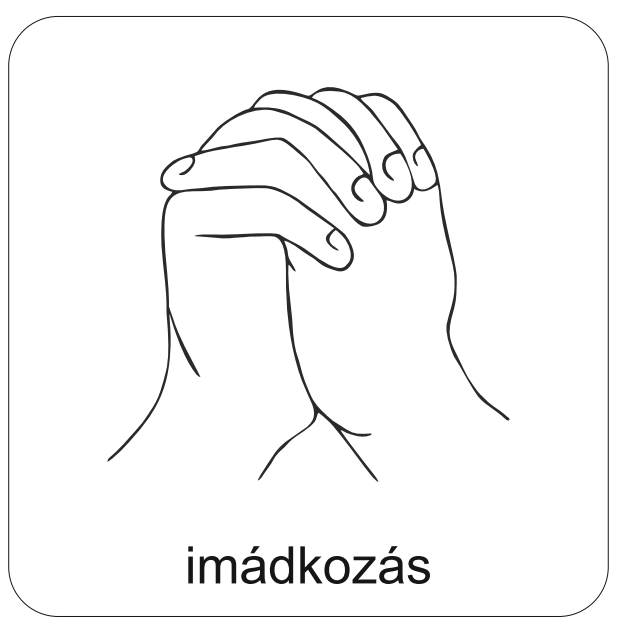 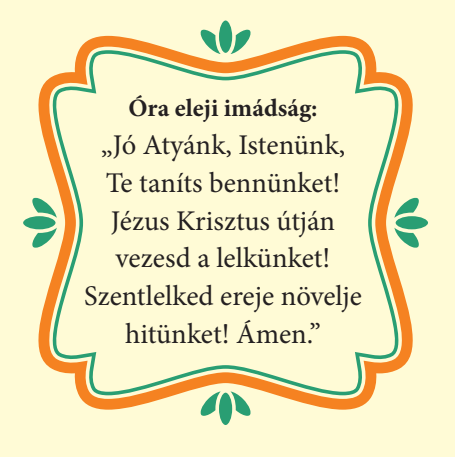 A mai digitális hittanórán arról lesz szó, hogyan terjedt el a keresztyénség!
Gondolkodj el a következő kérdéseken!
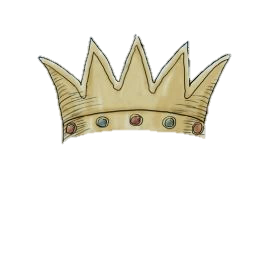 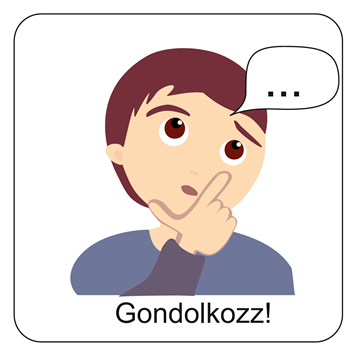 Játszunk képzeletben! 
Mit tennél, ha király lennél?
Milyen intézkedéseket hoznál az országodban?
Például: Hogyan teremtenél békét? 
Fogalmazz meg három új törvényt is, amit azonnal bevezetnél! 
Kiknek kedveznél ezekkel a rendelkezésekkel?
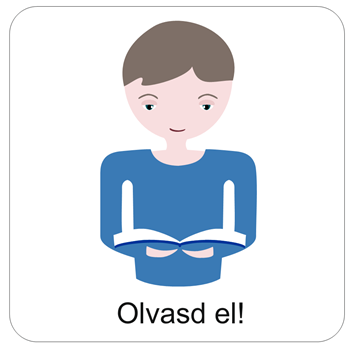 Az első keresztyének a Római Birodalom területén éltek
Az ókorban a világ 4/5 részét a Római Birodalom foglalta magában. 
Palesztina területe is a Római Birodalomhoz tartozott akkoriban és a császár volt az uralkodó.
Egységes volt az államszervezet, a jog és a hadsereg is.  
Rendszeres volt a postaközlekedés, élénk kereskedelem, kitűnő országutak jellemezték a birodalmat.
A nyelvi egység is kialakulóban volt: a görög nyelvet beszélték.
Sokan mégis változást és szabadságot reméltek Izraelben, mert
a rómaiak súlyos adóterheket szabtak ki az elfoglalt területekre, így Palesztinára is.
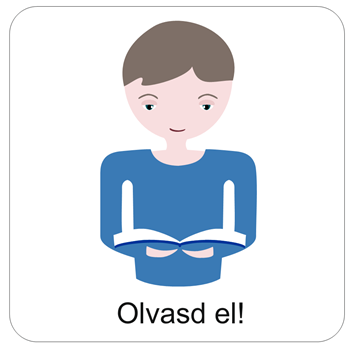 Háttérinformációkat találsz az alábbi táblázatban a kor megismeréséhez!
Jézus a megígért Messiás!
Tudod-e?
A Messiás szó a héber ‘felkent’ szó görögösített változata. A ‘felkent’ szó arra a mozdulatra utal, amely során a király, a pap és a próféta fejét olajjal megkenték, és így iktatták be őket tisztükbe.
Az emberek vágyakoztak egy olyan Messiás után, aki majd karddal vívja ki a szabadságot!
Krisztus azonban nem ezt a váradalmat töltötte be, hanem az Atya Isten akaratát kereste! Krisztust az Atya választotta ki Messiásnak!
Minden szava és tette azt sugározta, hogy Ő az Istentől jött!
Isten országában, Isten akarata érvényesül! 
Jézus Krisztus közel hozta számunkra ezt az országot!
Jézus a megígért Messiás!Nézd meg az animációs filmet!
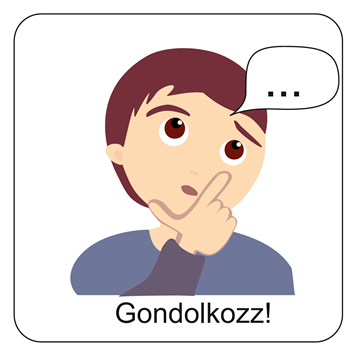 Egy lényeges kérdés!
Jézus egy fontos kérdést tett fel tanítványainak, akik Őt hallgatták.
„Ti kinek mondotok engem?” 
Erre a kérdésre Péter így válaszolt: 
„Te vagy a Krisztus az élő Isten fia!” Ez azt jelenti: Te vagy a Messiás! 


Ha meg vagy győződve erről, mondd el most te is:
„Te vagy a Krisztus az élő Isten fia!”
Péter ebben a mondatban megvallotta hitét, és azt is, hogy kinek tartja Jézust!
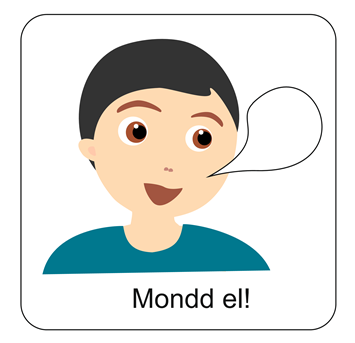 Jól jegyezd meg!
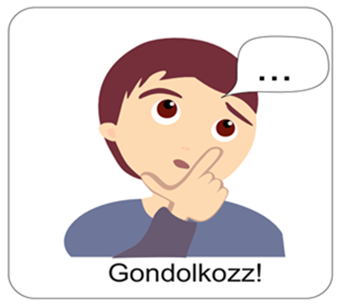 Jézus az a király, aki nem harccal, hanem kereszthalálával szabadított meg minket.
Ő bennünket is alázatra és szelídségre tanít!
Jézus közel hozta számunkra Isten országát és igazságát, hogy akaratát keressük!
A keresztyének, Jézus követői mind azon munkálkodnak, hogy terjedjen  az egész világon az evangélium.
Játék:
https://nat2012.nkp.hu/tankonyv/tortenelem_9/lecke_03_019
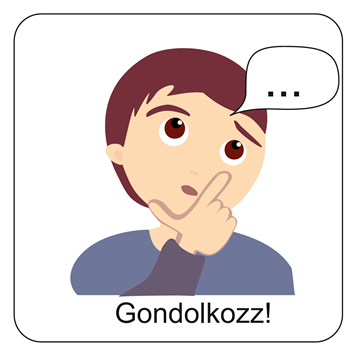 Készíts egy feljegyzést!
Mivel tudod Isten országát építeni?
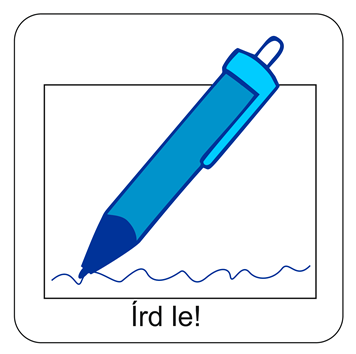 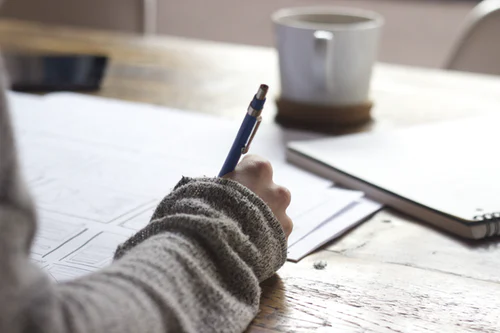 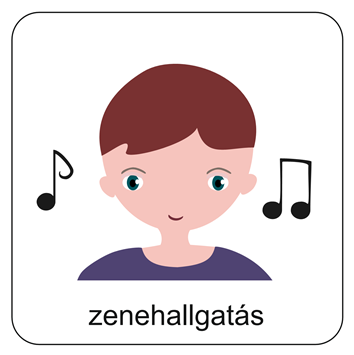 Hallgasd meg ezt a dicséretet a Református Énekeskönyvből!„Ne csüggedj el, kicsiny sereg….”
A Székelyudvarhelyi Református Egyházmegye 25 gyülekezetének 250 énekes egyháztagja közösen énekelte felvételre ünnepeink énekeit 2019 novemberében
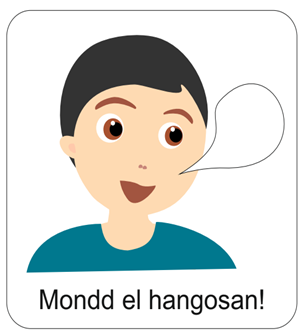 Tanuld meg ezt az aranymondást!
Mond el hangosan is!
„Jöjjön el a te országod, legyenmeg a te akaratod, aminta mennyben, úgy a földön is.”Máté 6,10
Kedves Szülők!
Köszönjük a segítségüket!
Isten áldását kívánjuk ezzel Igével!
Mi Atyánk, aki a mennyekben vagy, szenteltessék meg a te neved,jöjjön el a te országod, legyen meg a te akaratod, amint a mennyben, úgy a földön is;Mindennapi kenyerünket add meg nekünk ma,és bocsásd meg vétkeinket, miképpen mi is megbocsátunk az ellenünk vétkezőknek;És ne vígy minket kísértésbe, de szabadíts meg a gonosztól;Mert tied az ország, a hatalom és a dicsőség mindörökké.Ámen.(Mt 6,9-13)
A digitális hittanóra végén így imádkozz!
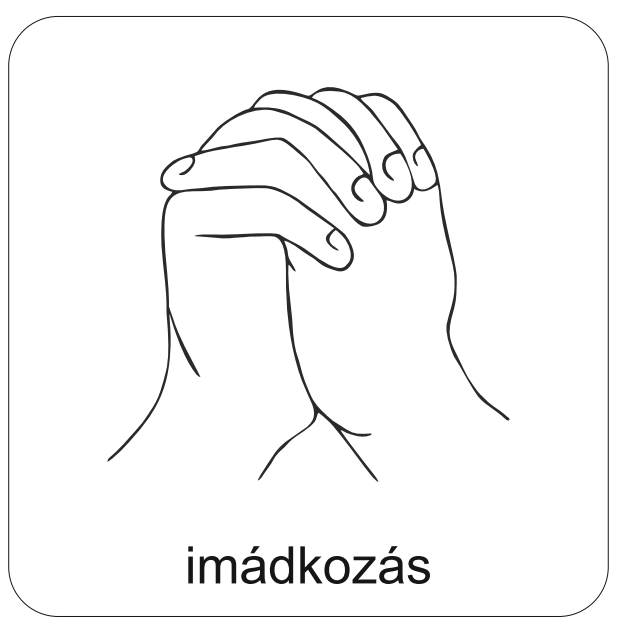 Kedves Hittanos! 
Várunk a következő digitális hittanórára!